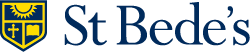 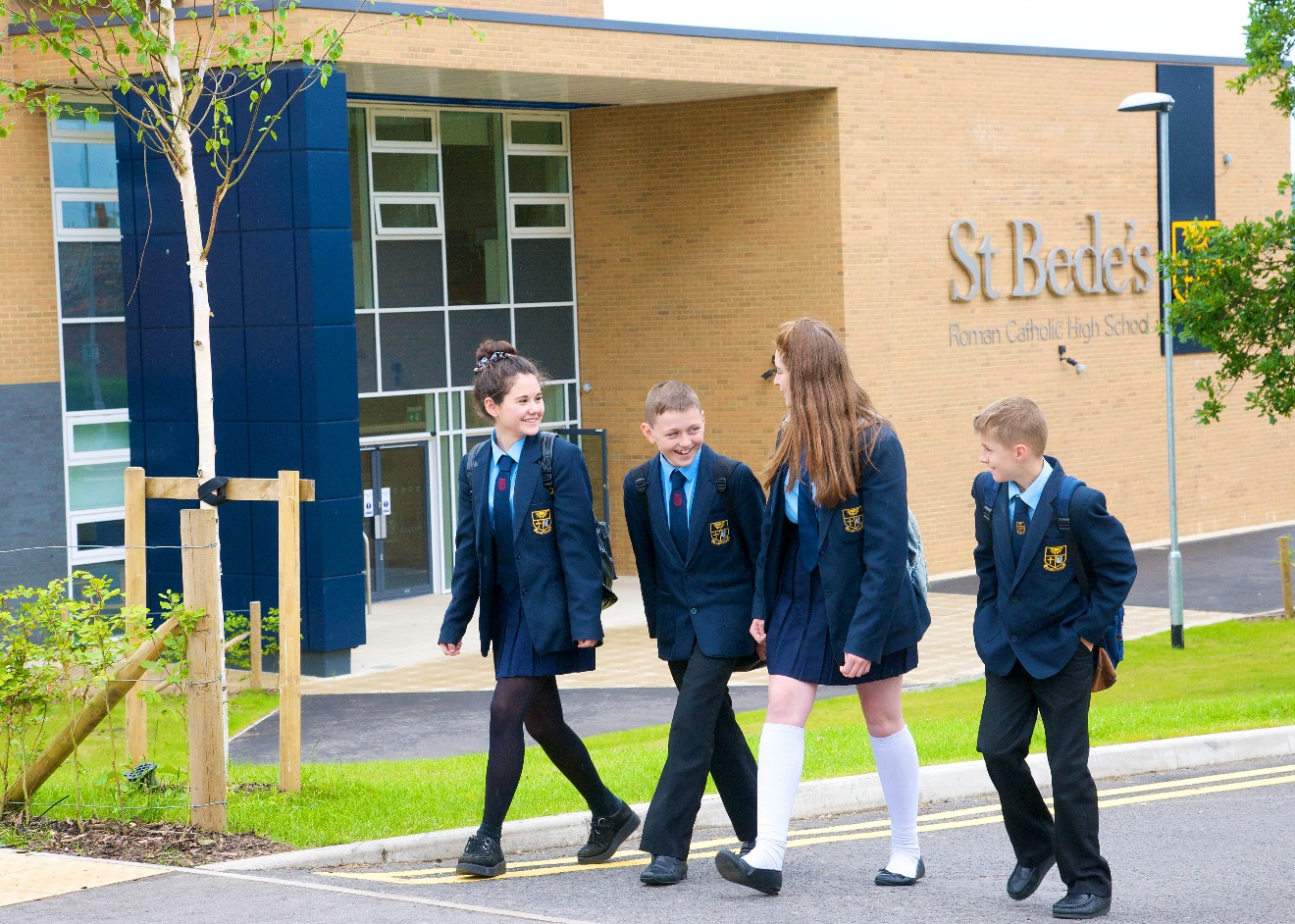 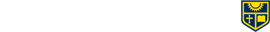 College Staff
Mrs Bilsborough	/Mrs Wilson		 Arrowsmith (Green)
Mrs Houston/Mrs Shannon		      Plessington (Red)
Mrs Jose/Miss Whitaker			      Rigby (Blue)
Mr Walsh/Mrs Lingard					 Southworth (Yellow)
Information about St. Bede’s
You should aim to be in school before 8.15am when the first bell goes!
Lunch app
Each lesson is an hour and you have 5 lessons per day
After school clubs
SMHW App
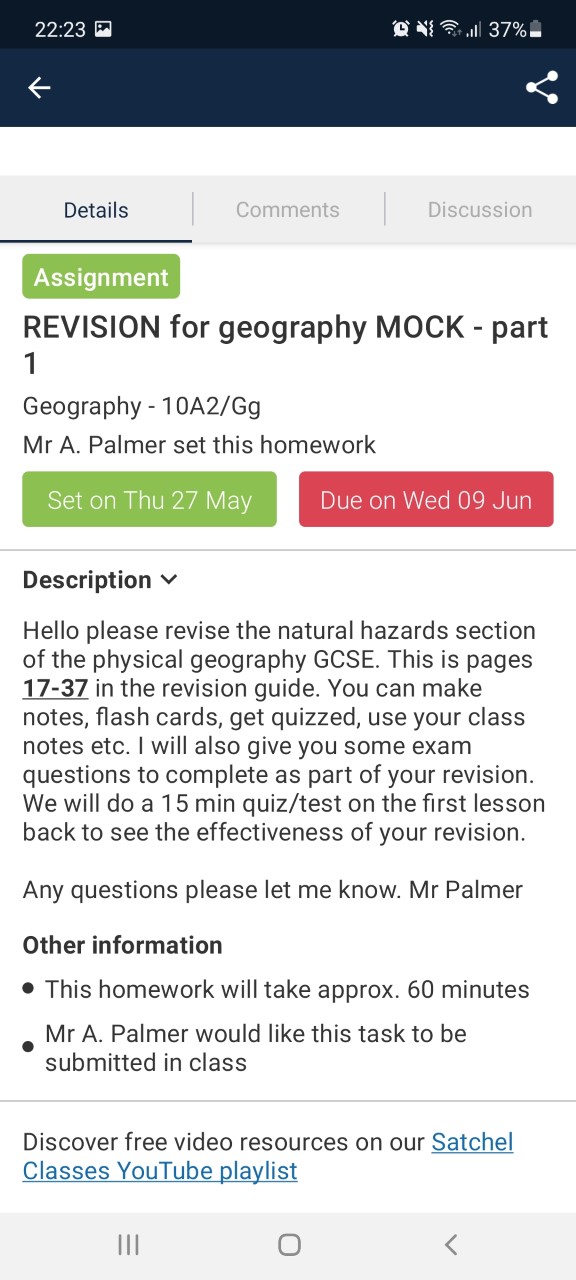 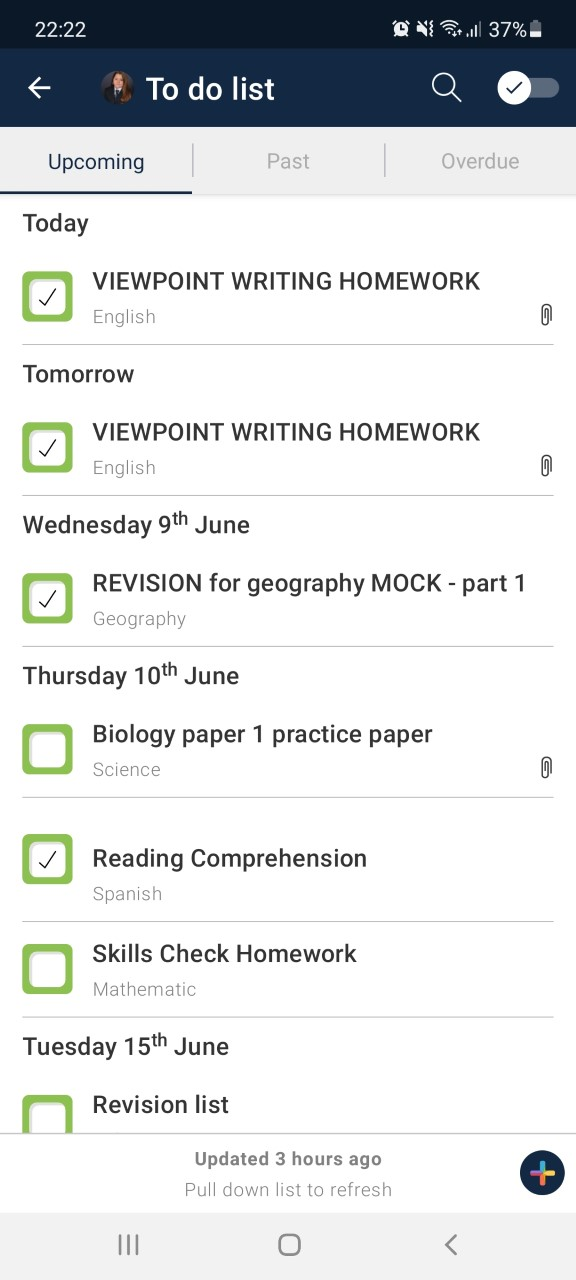 SMHW
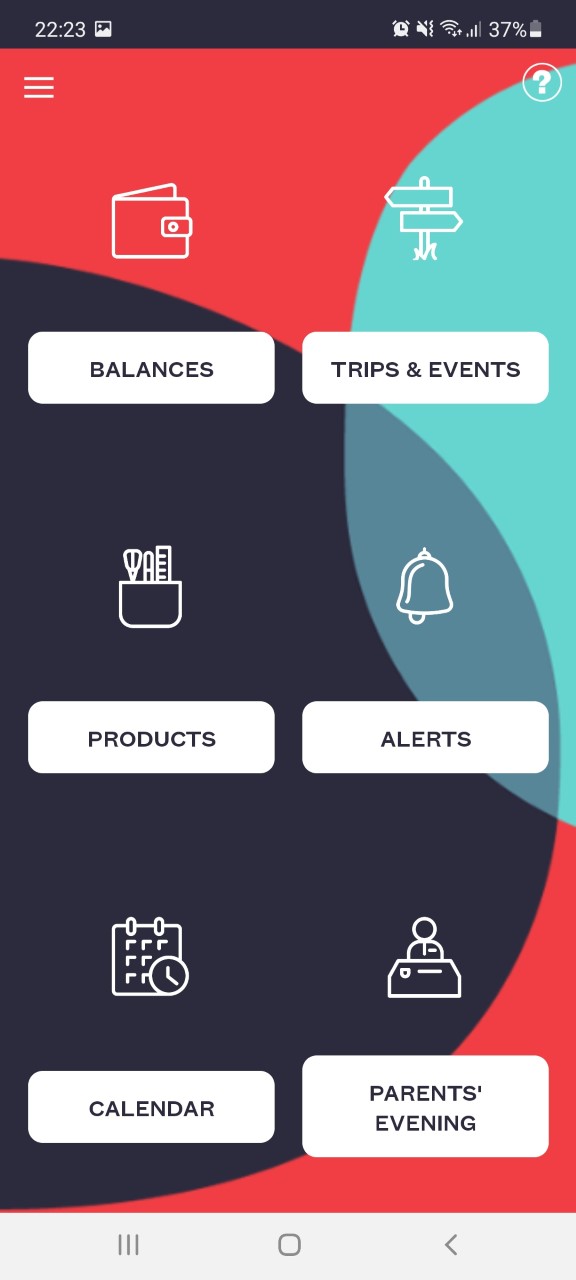 SCOPAY
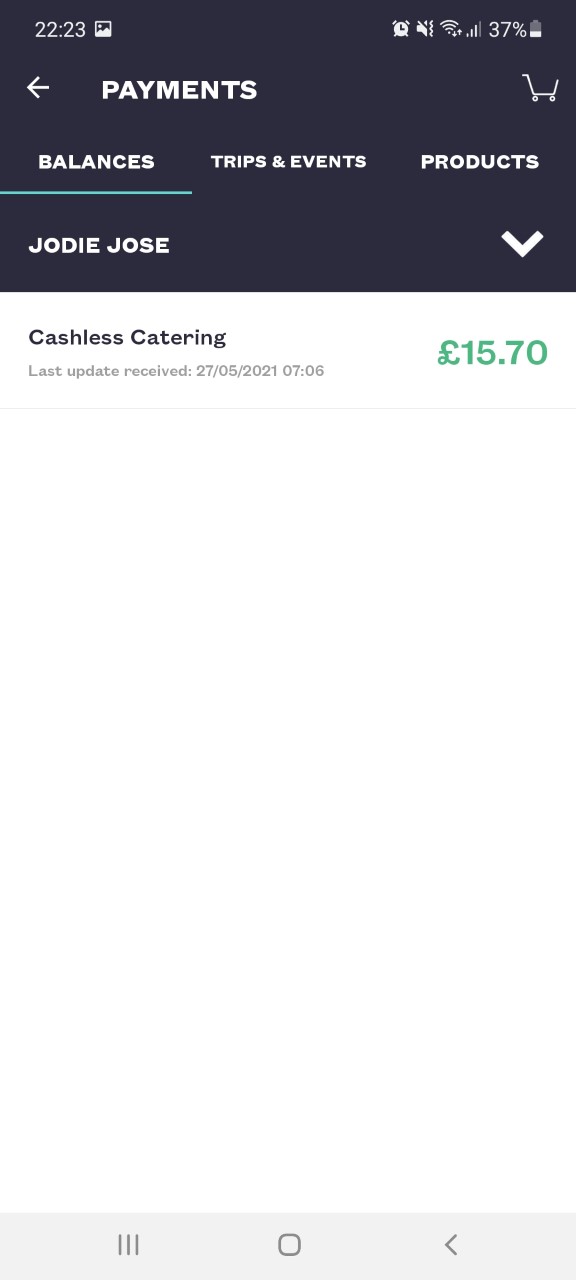 Fusion Mobile
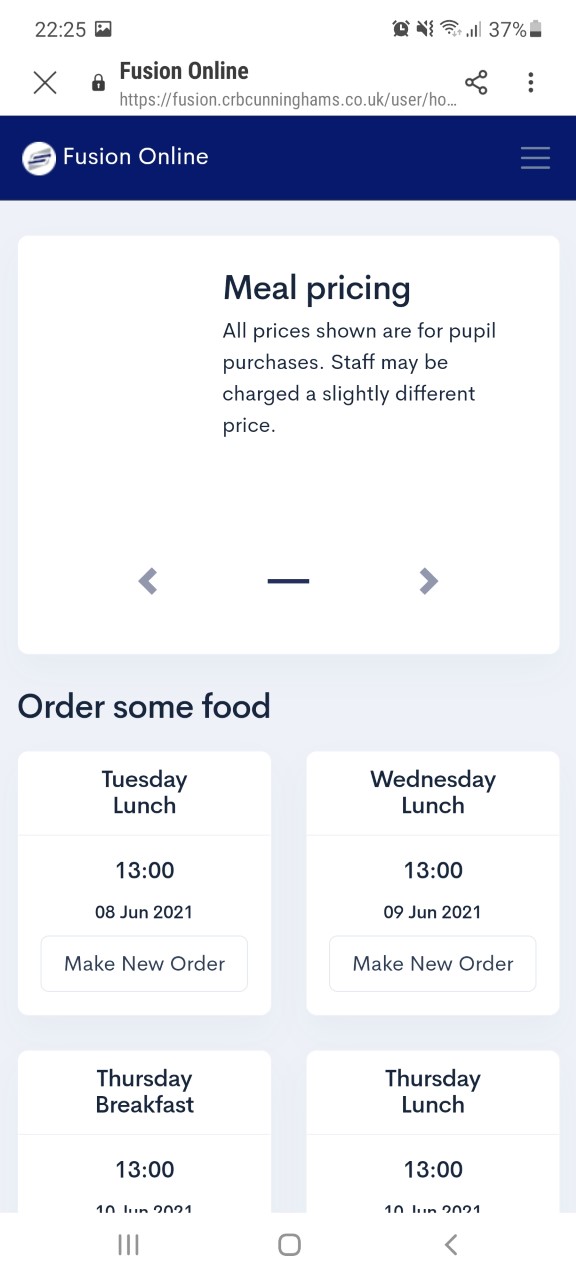 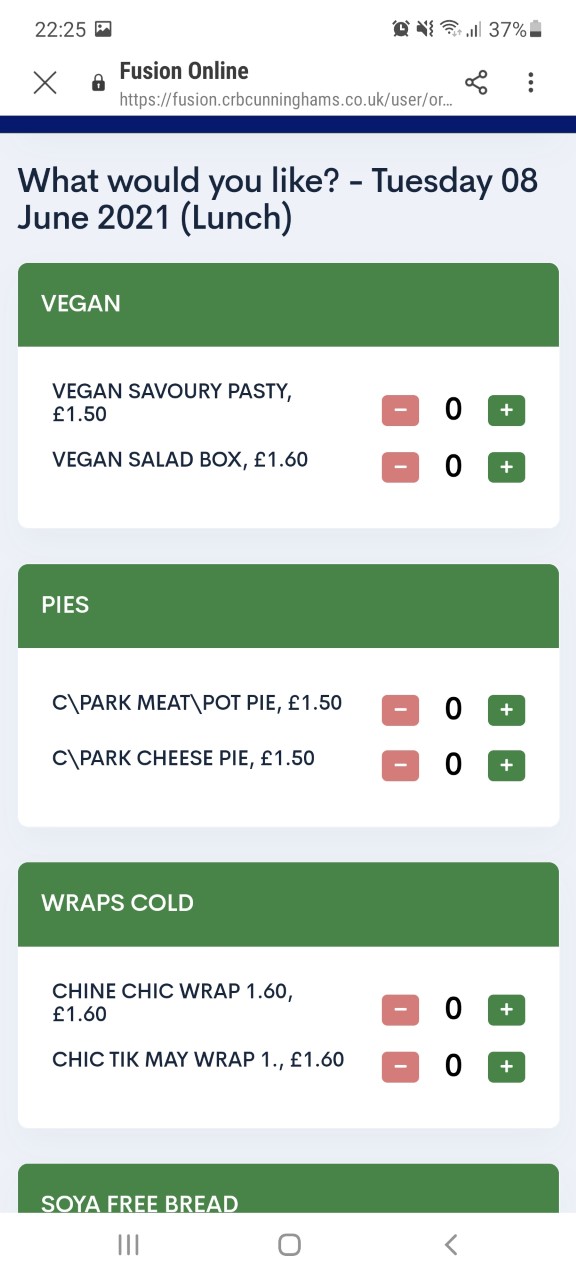 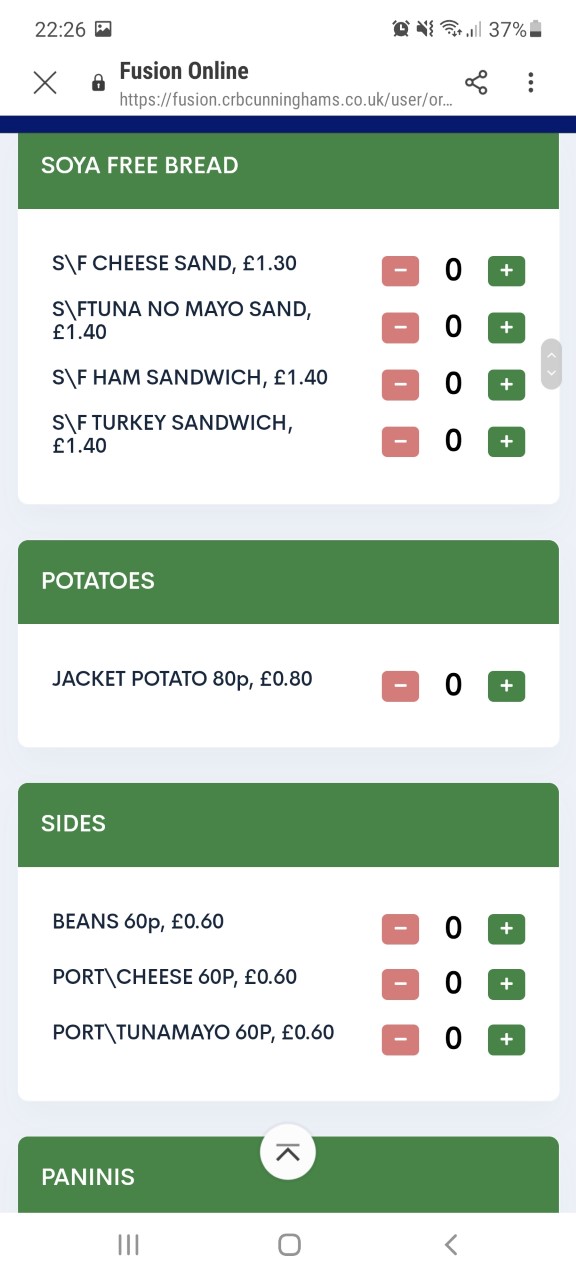 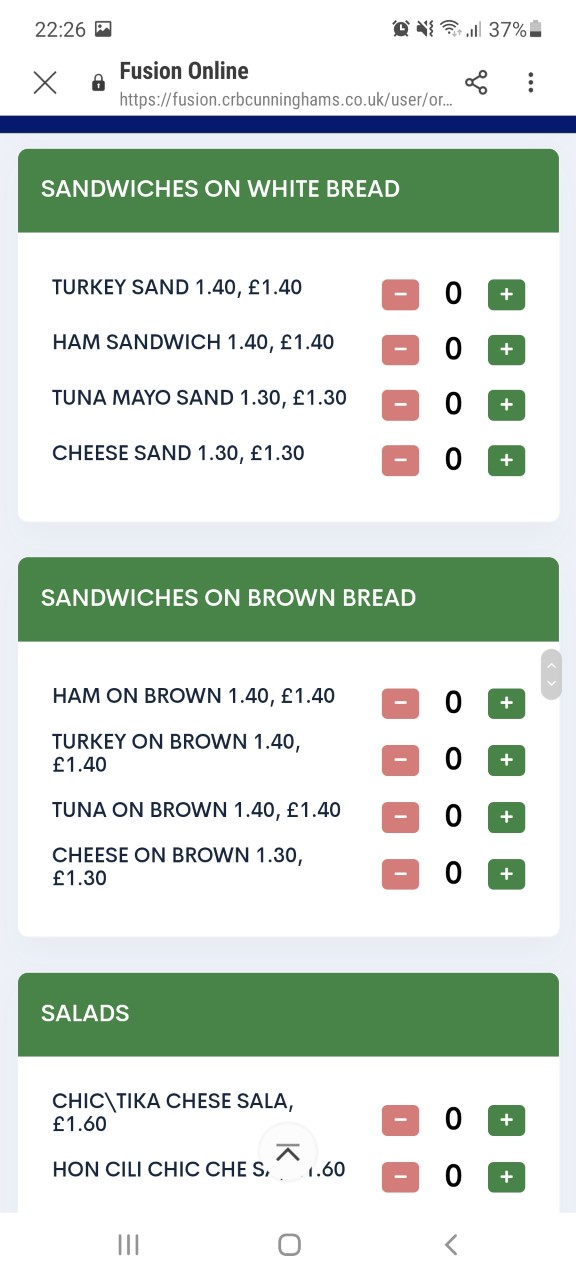 Fusion Mobile
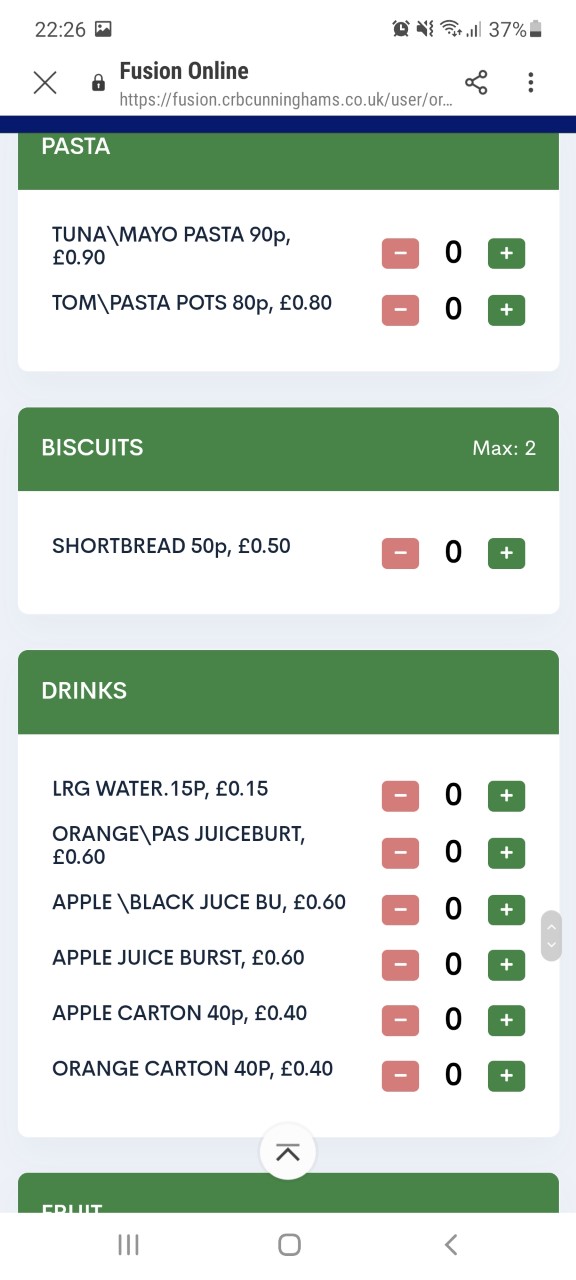 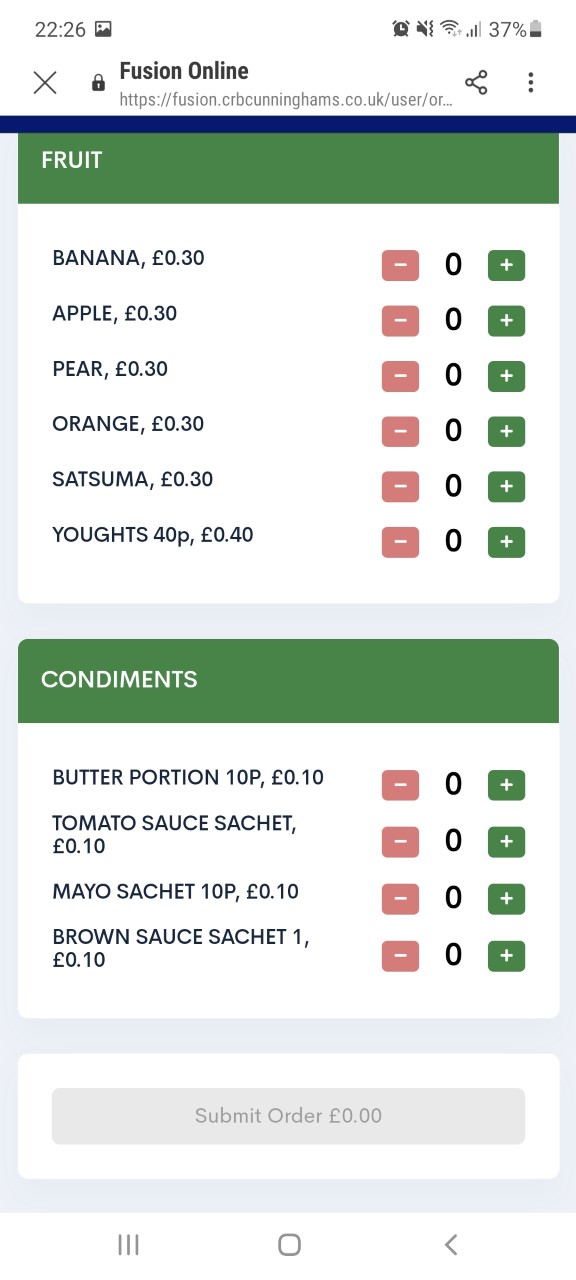 Fusion Mobile
Mobile phones
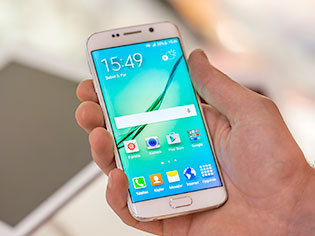 You may bring a mobile phone if:

It is switched off from the moment you enter St. Bede’s gate, until the moment you leave.
You keep it in your pocket or your bag
It is your responsibility!

If you urgently need to contact home during the school day,  you see your pastoral manager or Head of College.

If you use it in school it will be taken from you until your parent can come and collect it.
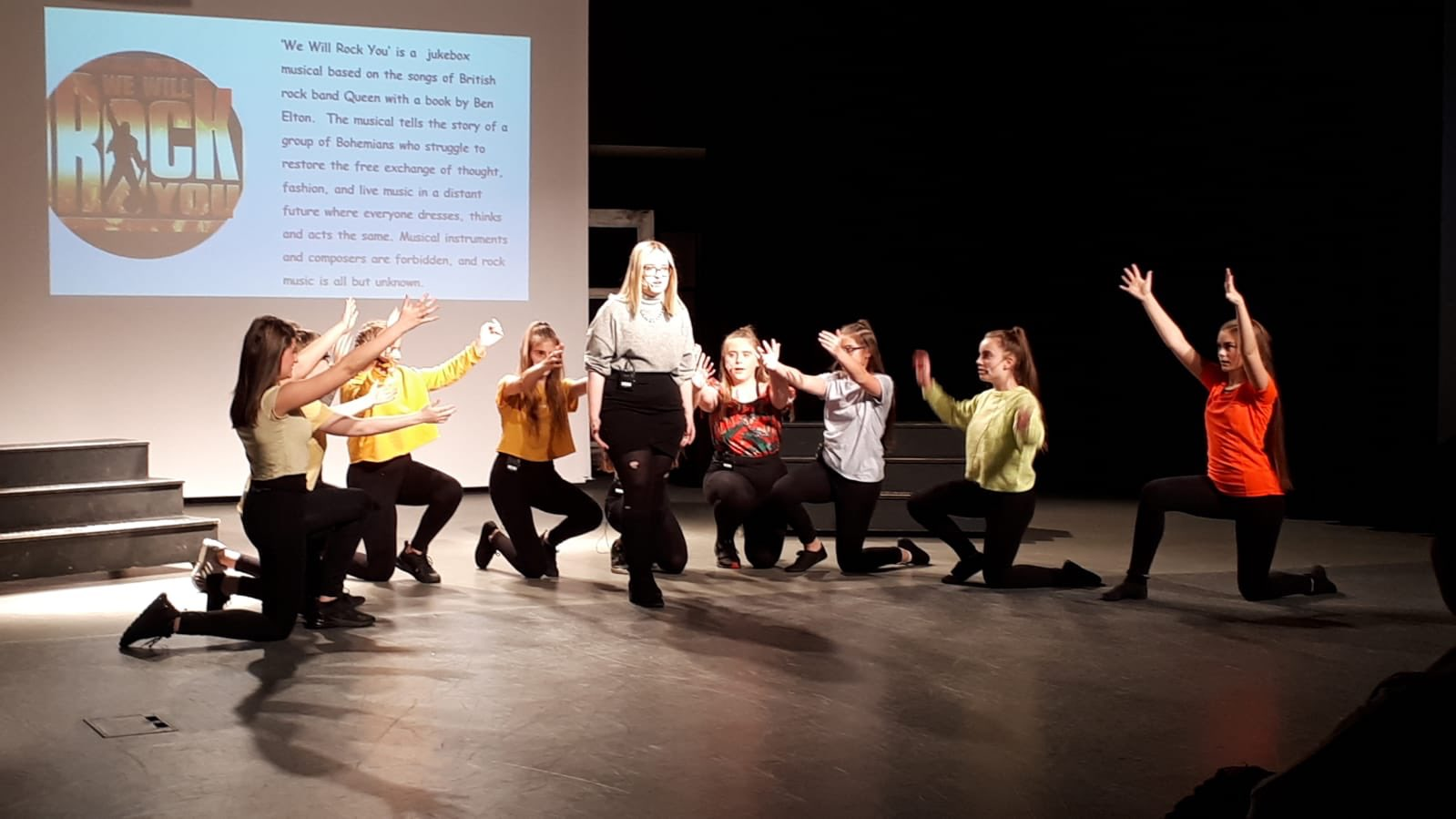 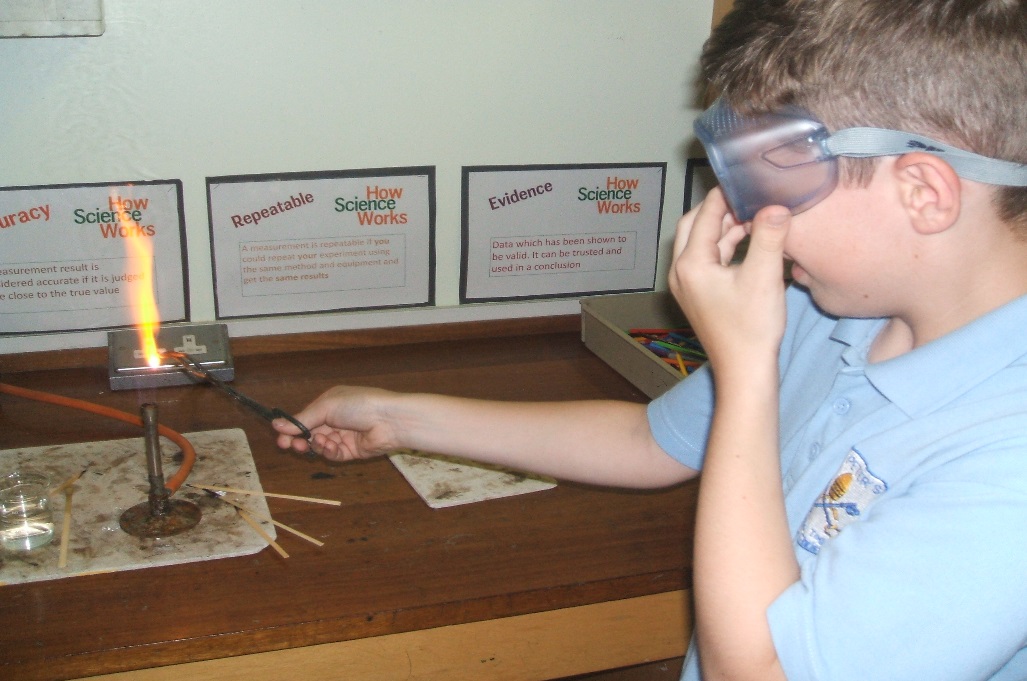 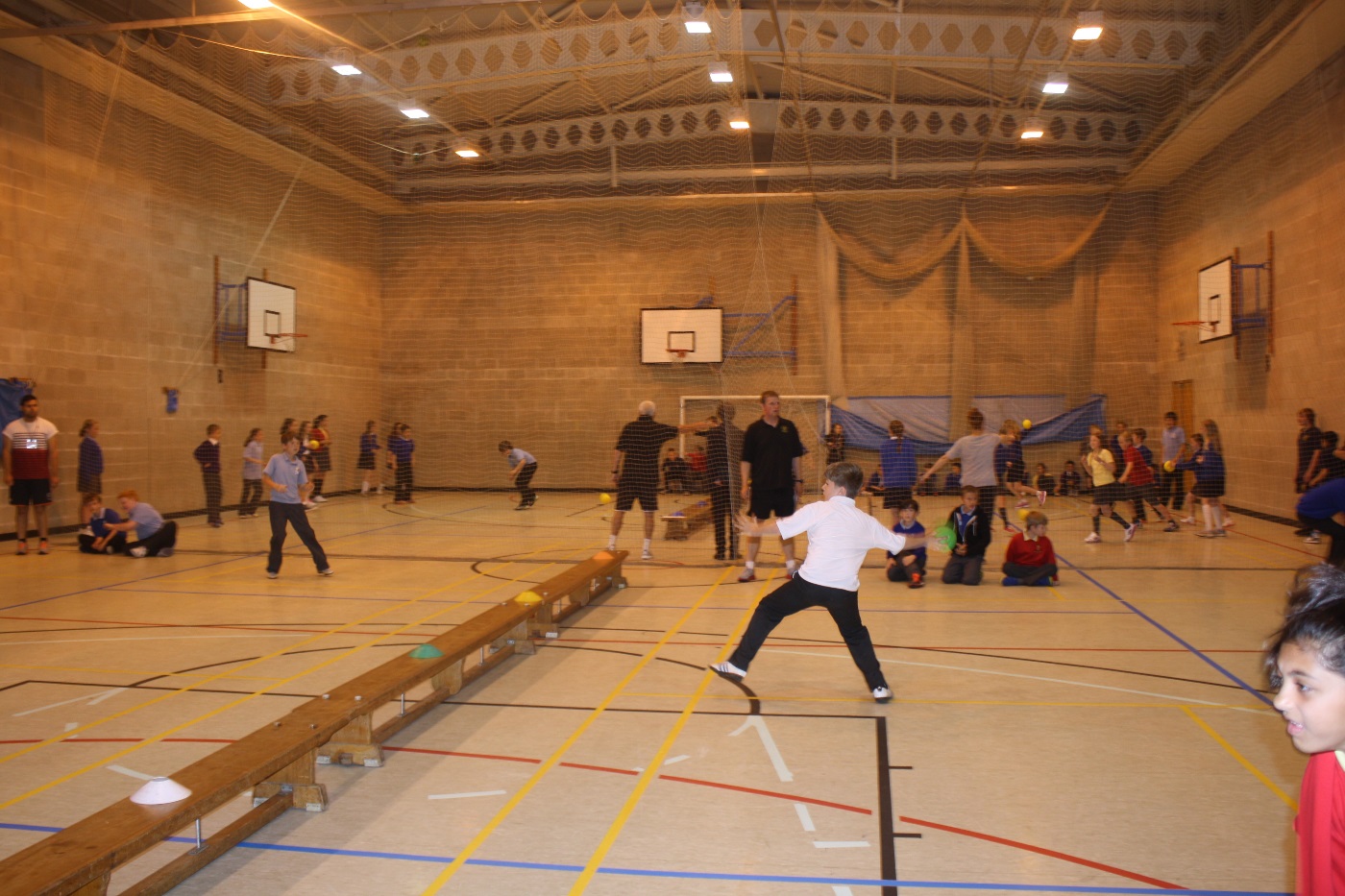 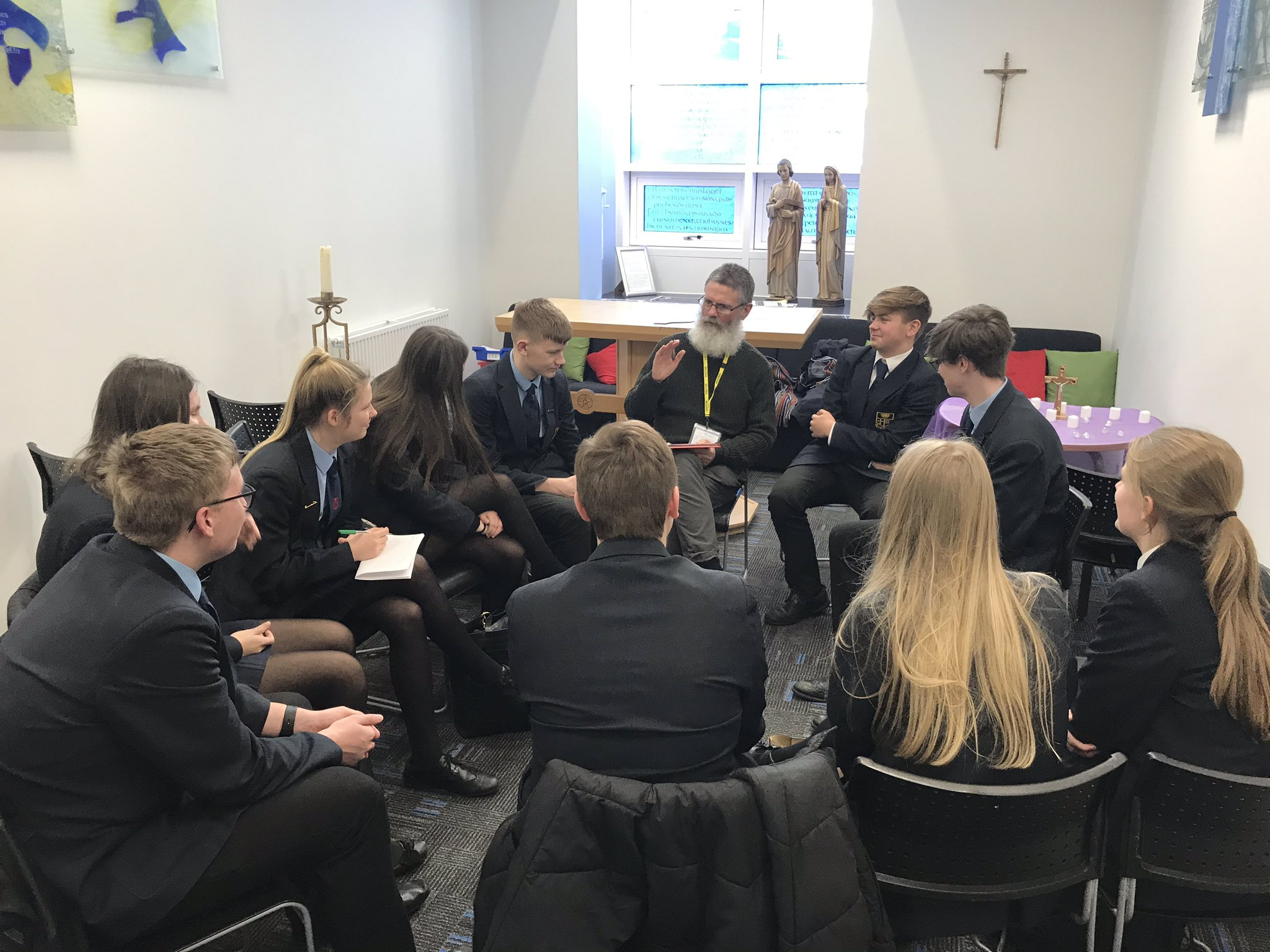 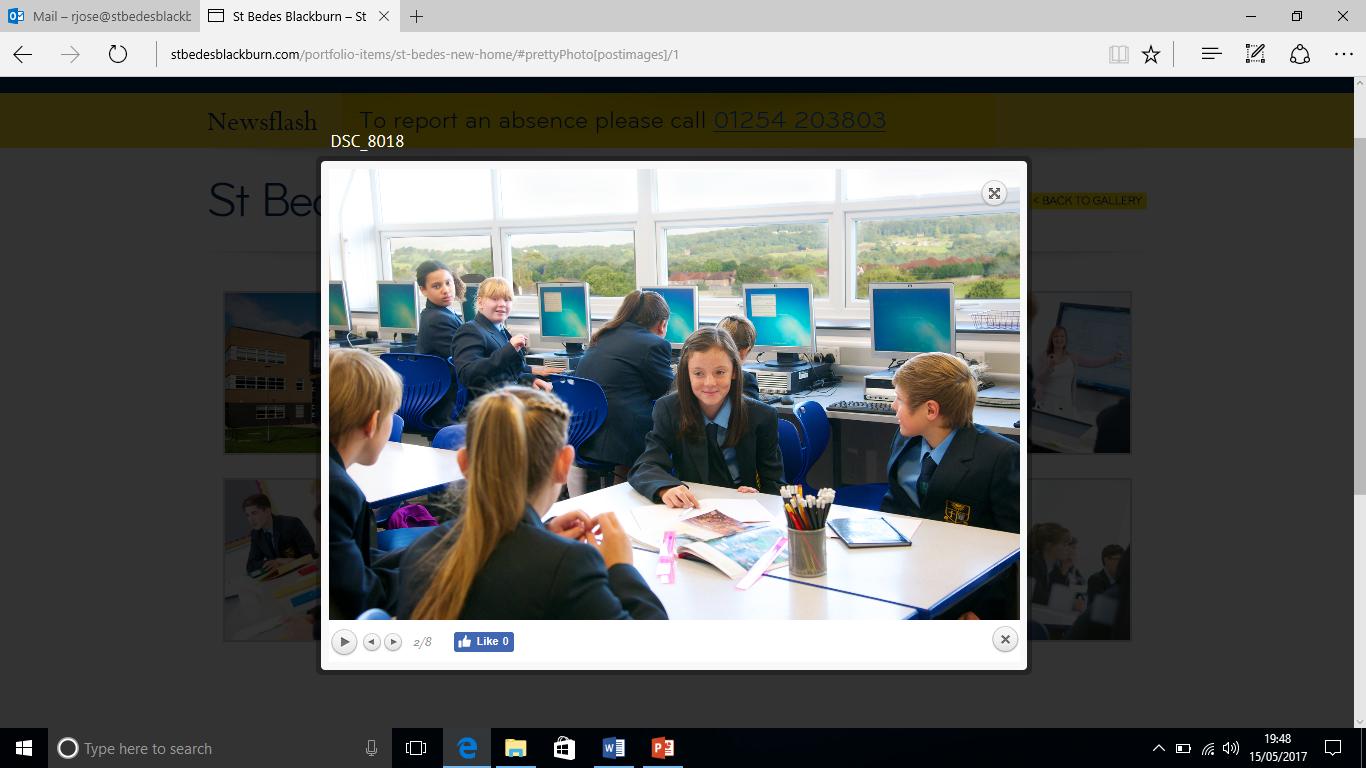 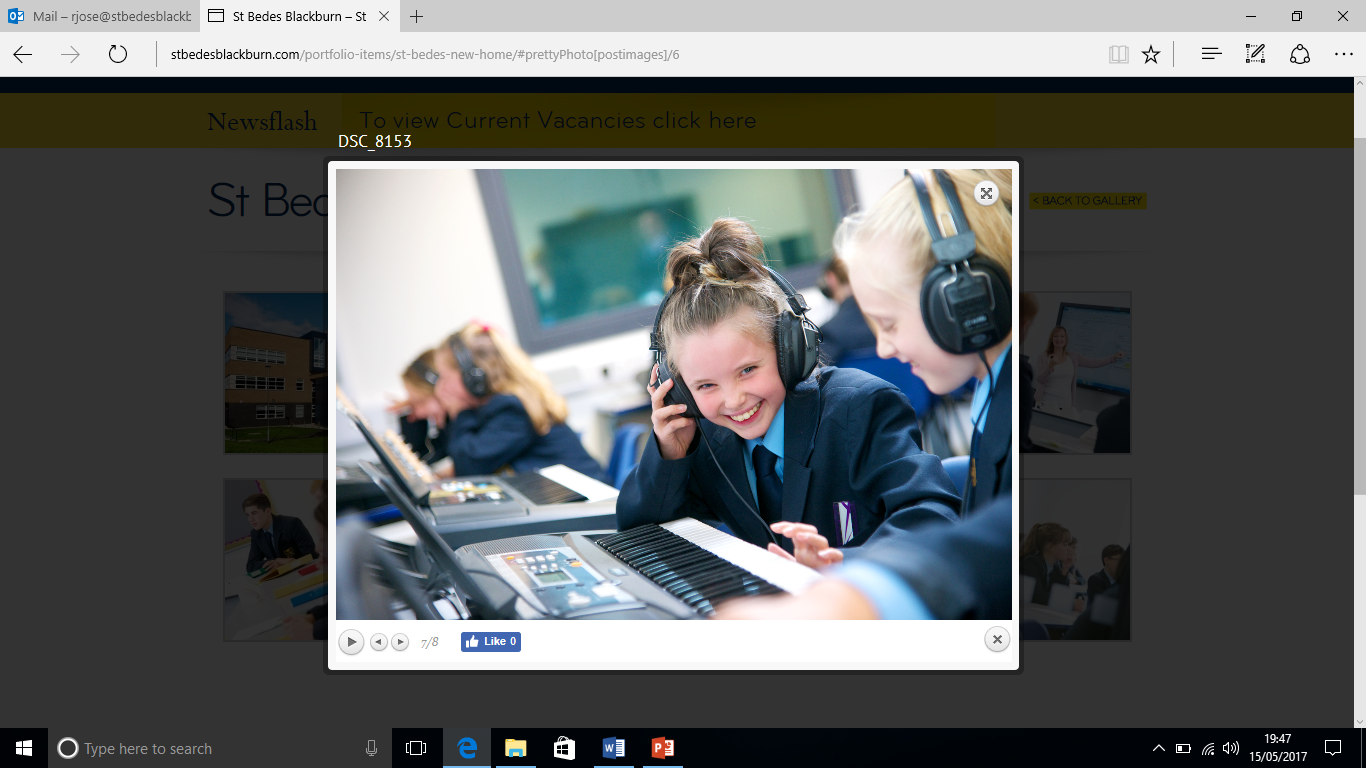 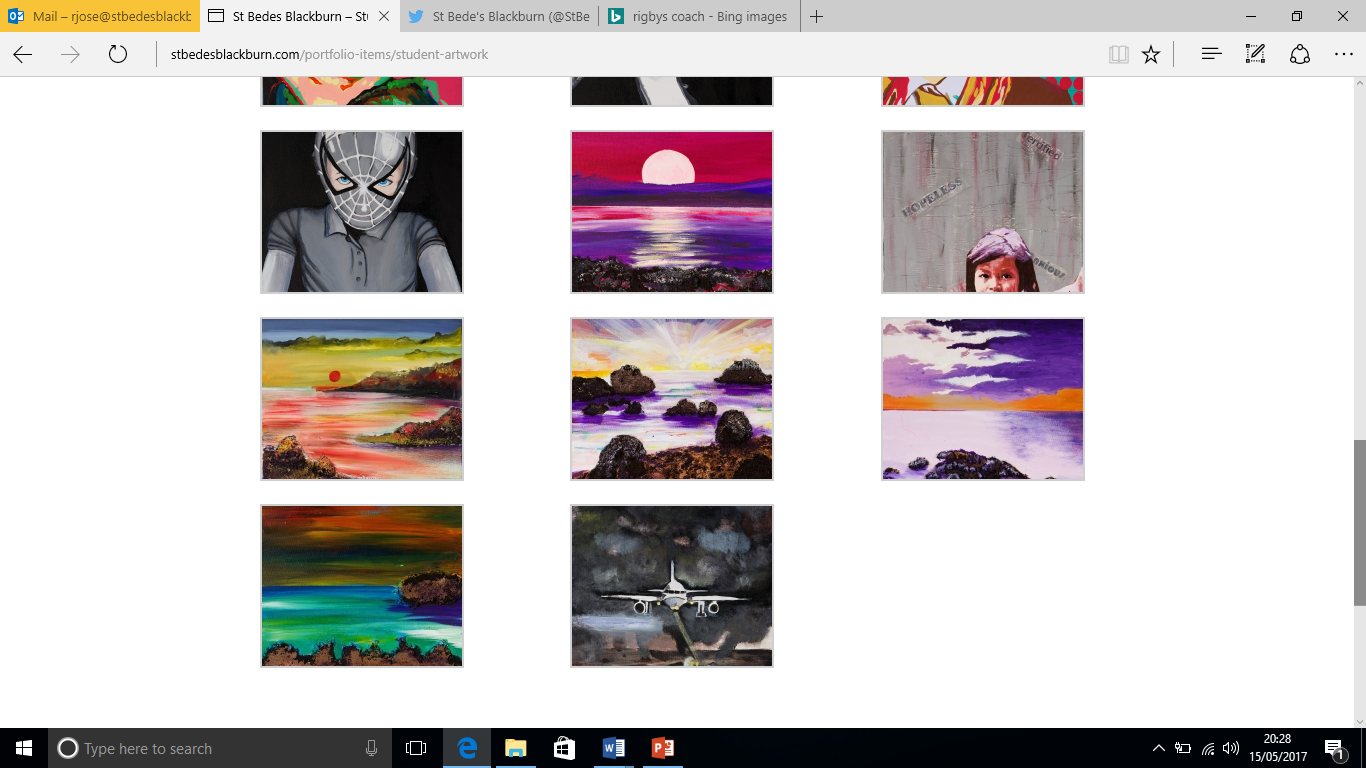 Sports
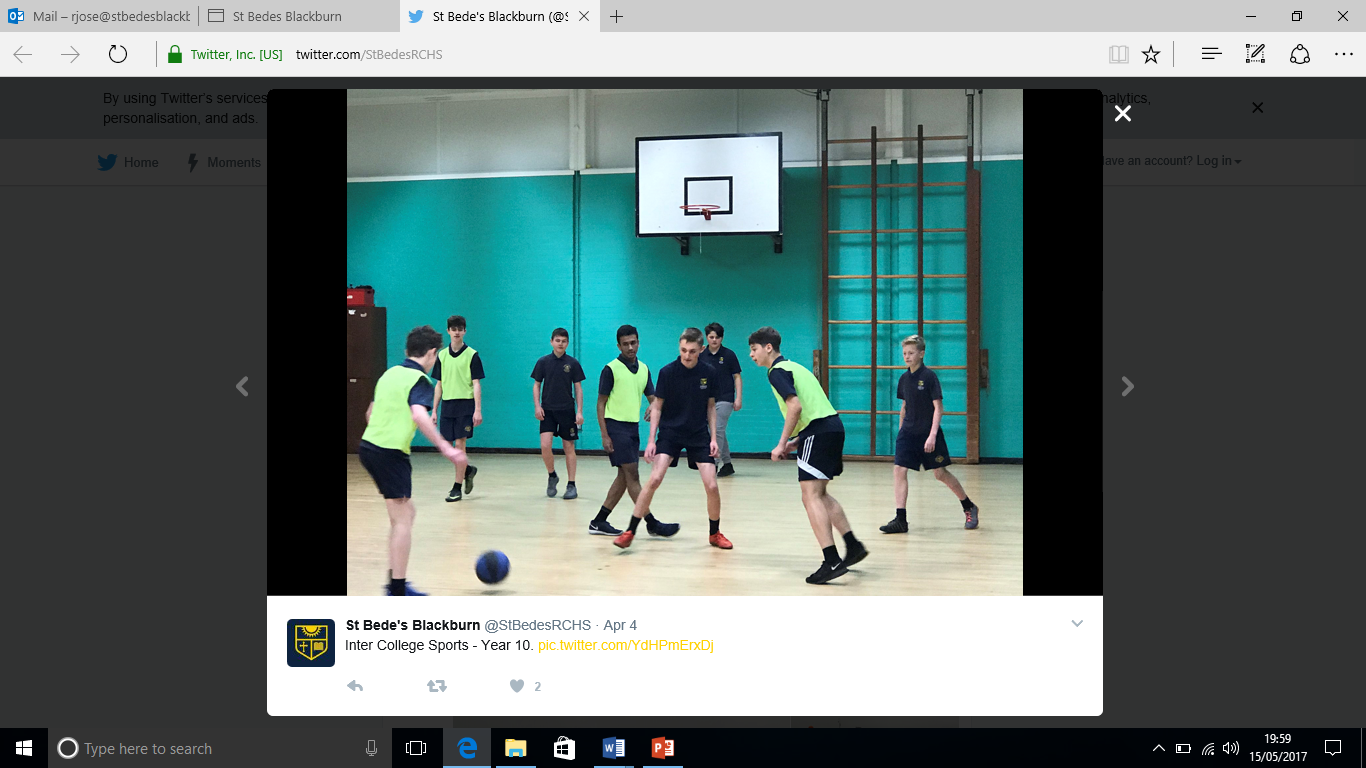 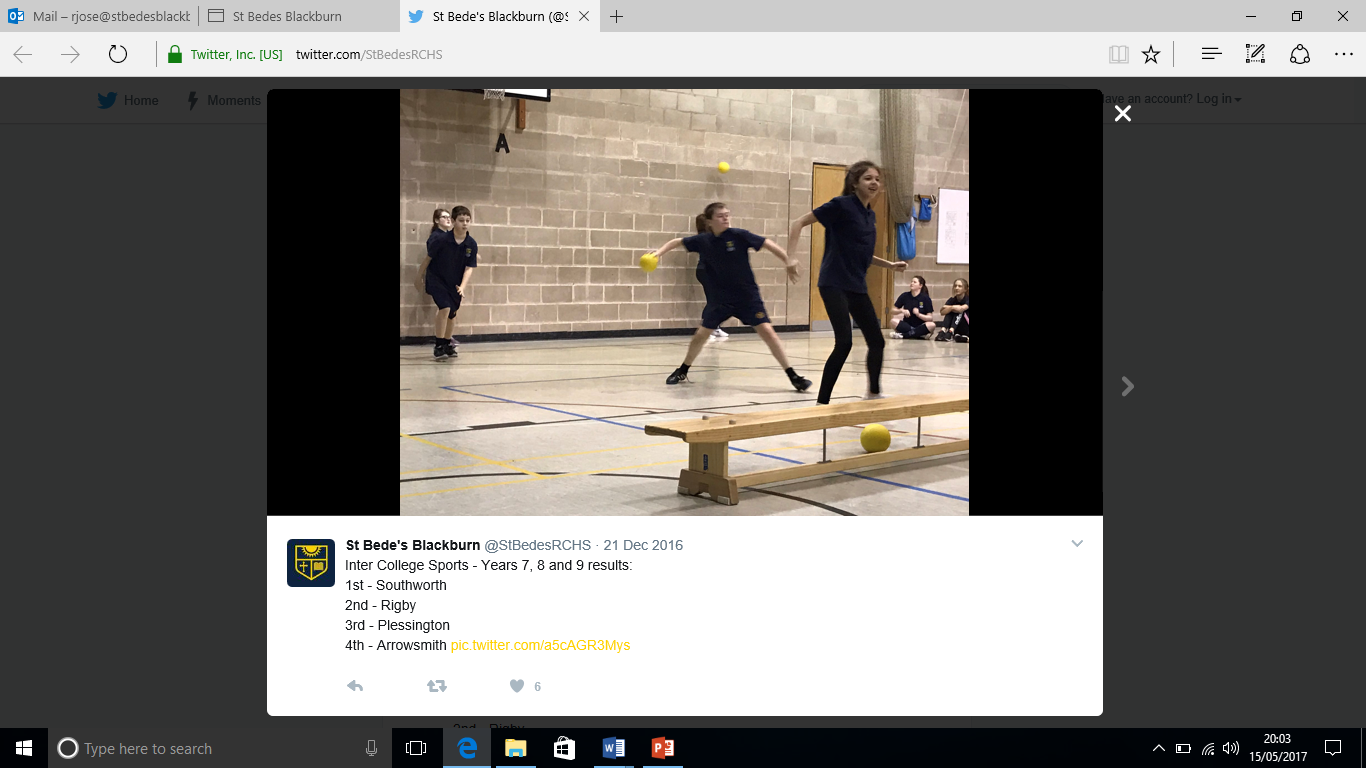 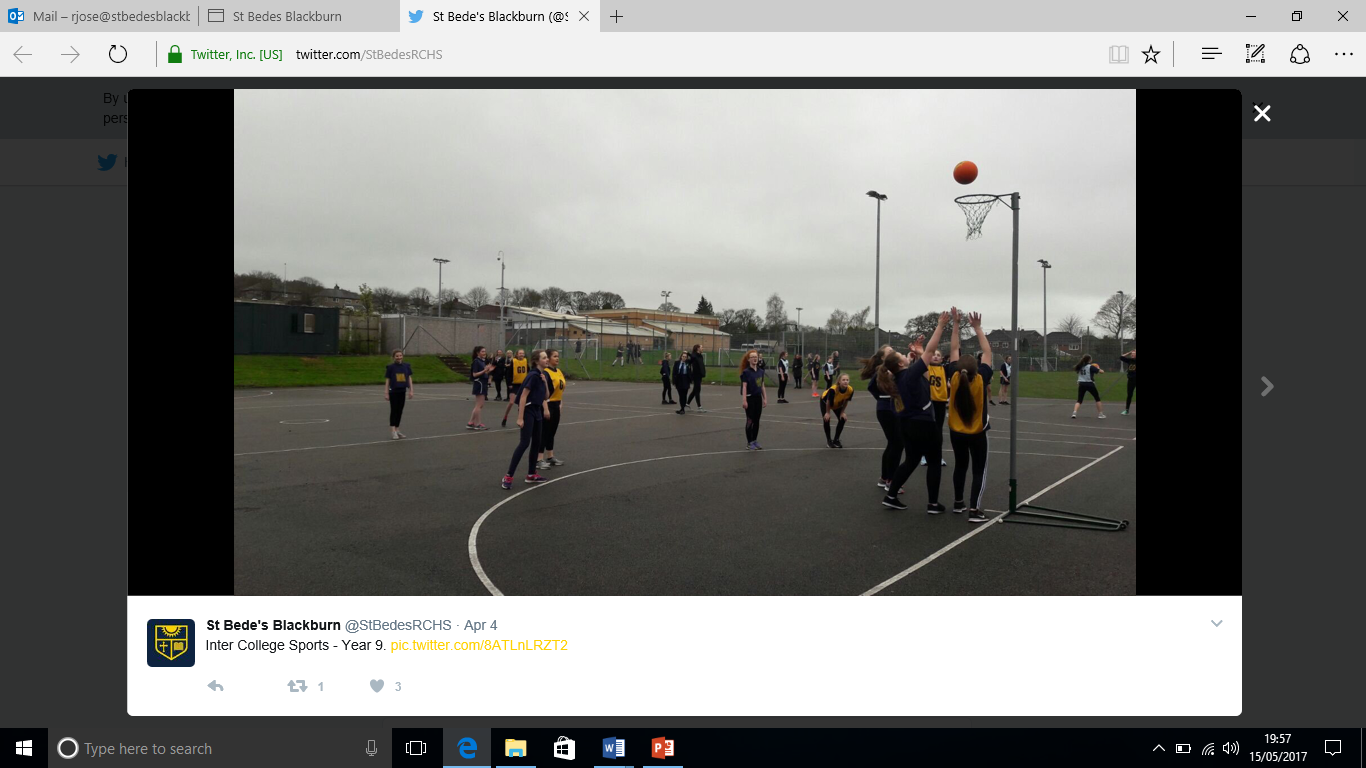 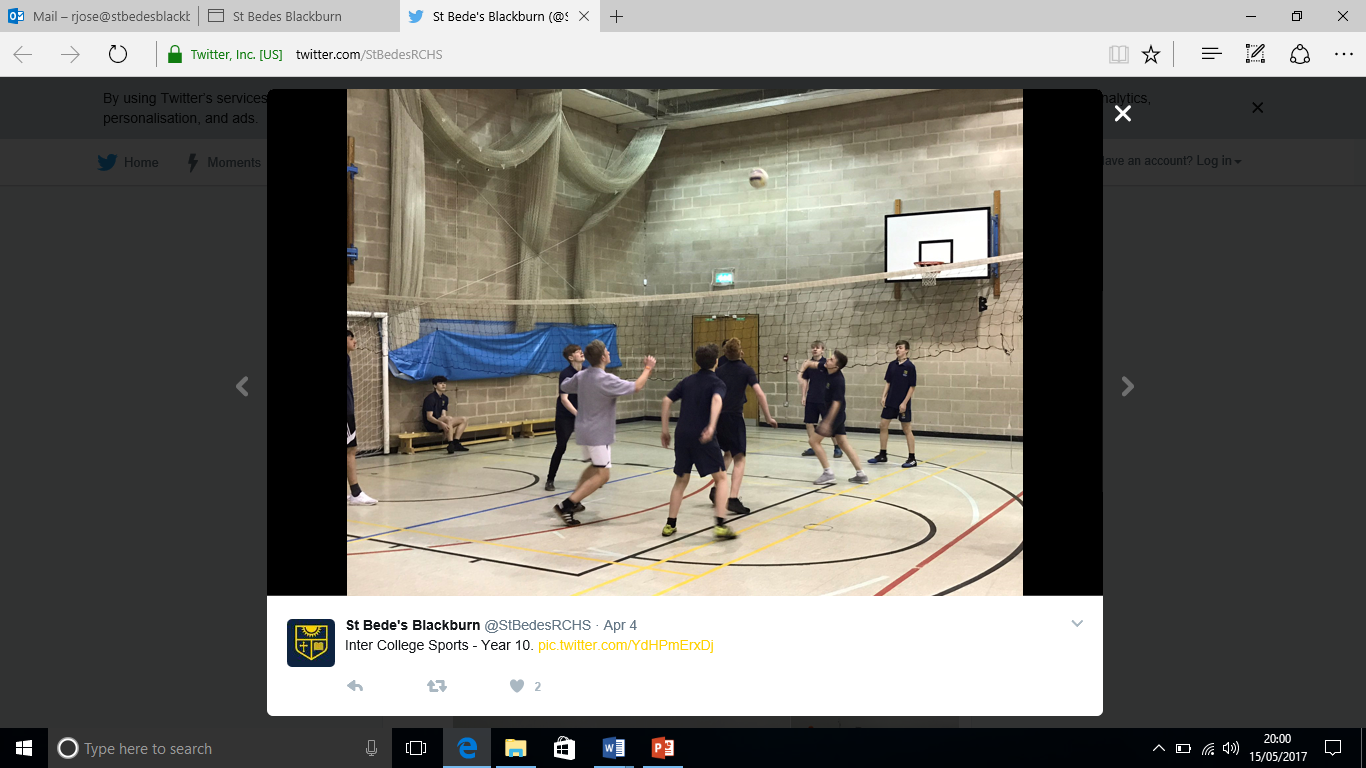